Recrutement
Thèmes lors visites clubs
[Speaker Notes: [Passez en revue toutes les données du district et pourquoi elles sont importantes pour vos Lions et vos objectifs.]]
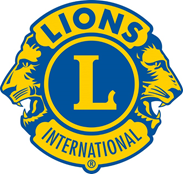 Plan d’action GMA-GMT  			(Global Membership approach -  2022-2024)
Vision et Suggestions
   		 aux clubs
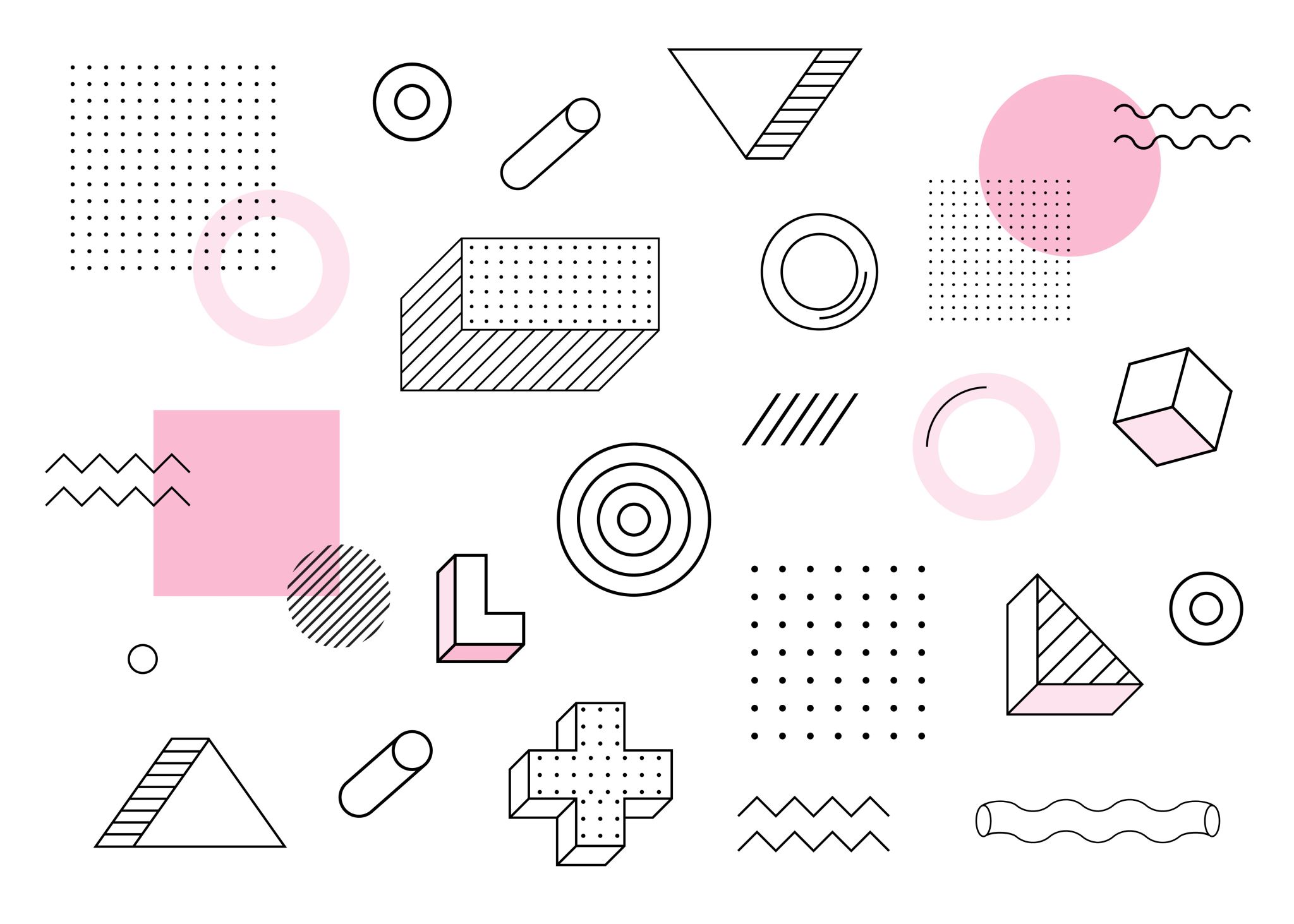 Hugues Angot  GMT district C-24/09/2022
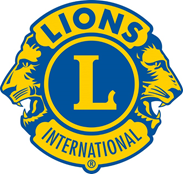 Situation district               																			Vision 2022-2024
Oser la remise en question 
Promouvoir un renouveau, le changement et la créativité
Favoriser les rapprochements et fusion de clubs
Créer de nouveaux clubs

Objectif juin 2023: 1000 membres
					Ha-24/09/2022
remises en question, renouveau, créativité
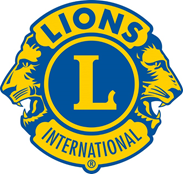 À la zone, changement, évolution

	- Réunions de zone pour tous, gérées par le PZ , bien planifiées (agenda et timing),
	 attrayantes, festives,intéressantes, et génératrices d’ouverture aux membres des autres clubs

	- CCG séparé de la réunion de zone et réalisé à une autre date et dans un autre lieu

	- Open tables de zone (avec le soutien d’un ou de plusieurs clubs)
	
	- Se recentrer sur un minimum de commissions et d’actions sociales district
	 (CAP 48, Christmas at home, Peace posters) et MD (oeuvre nationale)
	

											HA-24/09/2022
Remises en question, renouveau, créativité
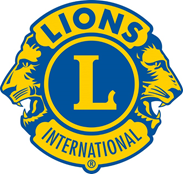 À la zone

Identifier et promouvoir les actions sociales des clubs 

Promouvoir leur visibilité via MyLion et le site district et MD

Promouvoir la mise en place d’un plan stratégique de gestion des membres (recrutement, bien-être, rétention)  dans chaque club et en faire un suivi régulier

Souligner l’importance de la formation et promouvoir la participation aux formations district et MD, et l’utilisation des outils LCI

- Rappeler et promouvoir le rôle et le soutien à la LCIF
								HA-24/09/2022
Remises en question, renouveau, créativité
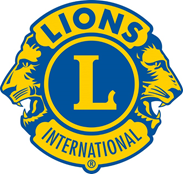 Au club:, ouverture, renouveau et changement, 

Réunions : organisation, lieux, calendrier, régularité, agenda, timing, centres d’intérêt, différencier travail et festif
 
Modes de recrutement: parrainage, site, journaux locaux, réseaux sociaux, open tables…. 

Mixité

									HA-24/09/2022
Remises en question, renouveau, créativité
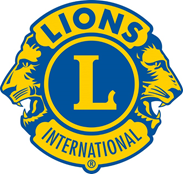 Au club

Appartenance LCI, LCIF

Remettre l’action sociale et l’implication personnelle au Coeur du club et comme centre d’intérêt principal

 - Sortir du confort social: rechercher où se situent les vrais besoins et 
   comment y répondre

Mettre en place un plan stratégique de gestion des membres: recrutement, bien-être interne, rétention des membres

-  Oser changer……			
								
								HA-24/09/2022
Plan stratégique de gestion des membres
Dans chaque club il faudrait un plan stratégique axé sur:

Le recrutement
Le bien être au sein du club
La rétention, des membres

et étalé dans le temps!


			Comment ?



										HA-24/09/2022
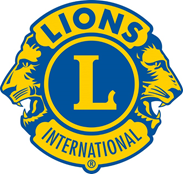 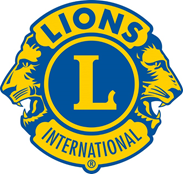 Plan stratégique - Recrutement - suggestions
Réflexion sur le fonctionnement du club, habitudes, œuvres, capacité de changement et d’évolution

Mettre en place une analyse SWOT

Mise en place sur la base du SWOT d’un plan stratégique d’évolution des membres axé sur le recrutement, le bien-être au sein du club et la rétention

Mise en place d’une politique de visibilité et de recrutement  notamment via la presse locale, un site local et les réseaux sociaux, twiter, Facebook, Instagram, TIK TOK

Dans ce cadre, indiquer clairement les coordonnées du club et le membre qui peut être contacté ? (nom, adresse mail, tél.)

S’intégrer à la politique de visibilité via le WEB du district et du MD

S’ouvrir à la mixité tant pour les clubs masculins que féminins
									HA-24/09/2022 
		





											2	
									


								         

	

												HA-17/09/2022
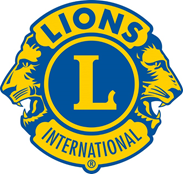 Plan stratégique - Recrutement - suggestions
Ouvrir ses activités aux familles, aux invités, aux amis

Organiser, seul ou à plusieurs clubs, ou avec la zone des réunions d’information (open tabels) et des activités communes

Faire connaître le Lions dans les mouvements de jeunesse, les associations de parents via nos actions en faveur des jeunes (peace posters-youth exchange..)

Se présenter comme un lieu de rencontre et d’accueil pour les(jeunes) retraités et les isolés leur permettant de se mettre au service de la communauté locale.

S’ouvrir et participer à la vie de la communauté locale et aux œuvres sociales soutenues
 
 Prévoir un budget pour assumer les frais liés aux invités
 
Inviter les responsables des œuvres soutenues  de manière régulière et les inciter à rejoindre le club

 Inviter  ami, voisin, collègue, personnalités locales 
								HA-24/09/2022
Plan stratégique - Bien être et rétention - Suggestions
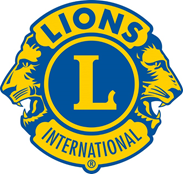 ° Tous les membres participent aux réunions de zone qui remplacent une réunion normale du club.

 ° Organisation et animation des réunions de club ; prévoir un ordre du jour, un thème important de discussion, des 	activités festives, intéressantes sur le plan intellectuel, ou autres; prévoir et maintenir un protocole sans lourdeur 	ni rigidité.
 
 ° Envisager des activités festives externes aux réunions traditionnelles, en famille et éventuellement avec des amis.

° Flexibilité dans les horaires, les jours, les lieux, les moyens utilisés pour se réunir, et impliquer régulièrement les familles. 

° Rotation dans toutes les fonctions et plus particulièrement au sein du comité; Bannir les fonctions « à vie »
 
° Faire vivre le GAT et la GMA 

° Donner une fonction aussi réduite soit-elle à tous les membres et lui demander un rapport régulièrement .
 
° Rapports communiqués à tous pour toutes les réunions ,y compris comité

° Chaque membre doit pouvoir s’exprimer à chaque réunion en plus d’un tour de table en fin de réunion 
 									 HA-24/09/2022
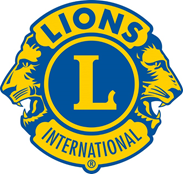 Plan stratégique - bien-être et rétention - Suggestions
°Activer ou remettre en place un Protocole sans lourdeur ni rigidité.
 
° Contacts téléphoniques ou visites régulières aux absents aux réunions, les « at large » ou « à vie » et  les plus âgés
 
°Prévoir un responsable (GMT) ou faire une tournante pour ce faire

° Activer le rôle des parrains. 

° Mettre chaque membre en évidence à l’occasion d’un anniversaire, d’une promotion,….et lui faire éventuellement un petit cadeau au nom du club.
 
° Remercier chacun pour les tâches qu’il accomplit dans le club ou ailleurs 

										HA-24/09/2022
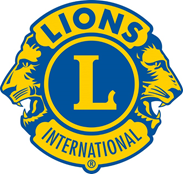 Plan stratégique - bien-être et rétention - Suggestions
°Organiser une systématique de visites dans d’autres clubs; nommer une ambassadeur ou faire une tournante

° Promouvoir l’engagement des membres aux niveaux de la zone, du district, du MD

° S’ouvrir, S’informer et informer sur les activités district, MD et internationales

°Oser repenser les engagements sociaux; où sont les  vrais besoins et comment y répondre?
HA-24/09/2022
Plan stratégique Recrutement - Bien-être et Rétention dans chaque clubA mettre en place au plus vite.. En adoptant une ou plusieurs des suggestions et en les mettant en oeuvre sur le moyen et le long terme!HA-24/09/2022
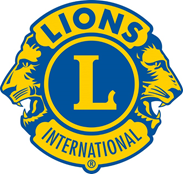 AU DISTRICT, progressivement